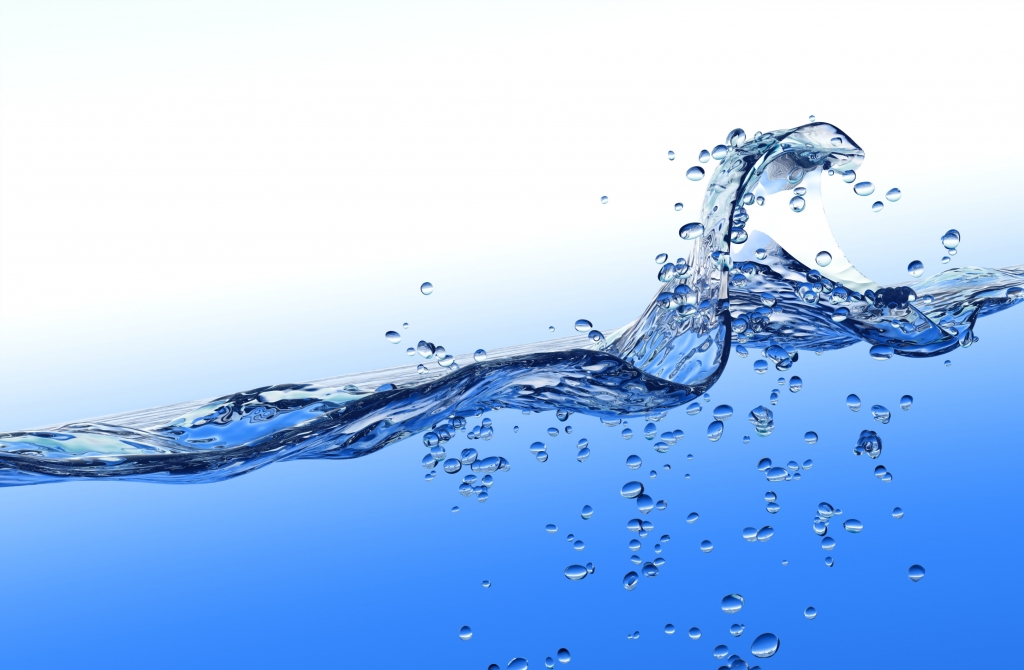 МБДОУ детский сад № 29 «Искорка»

ПРОЕКТ
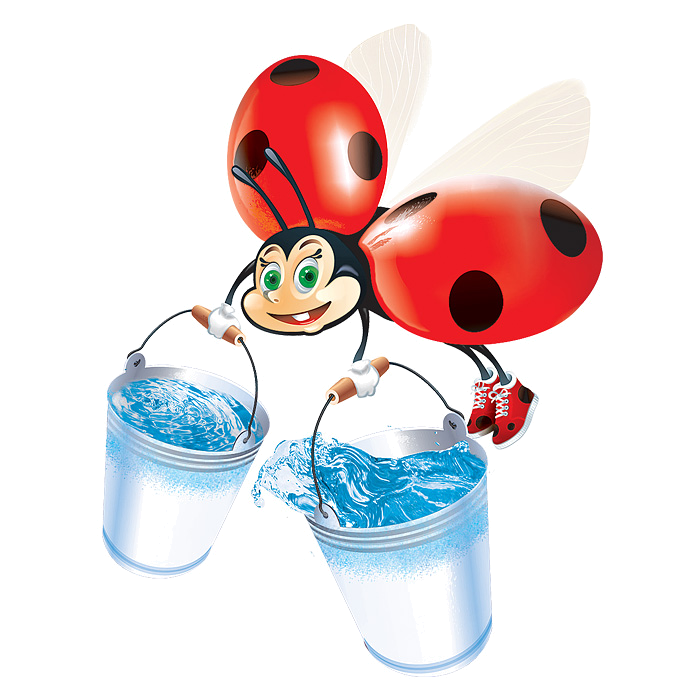 «Волшебная водичка»
Опытно-экспериментальная деятельность 
во второй младшей группе 
(3-4 года)

Воспитатель: Стрекаловская Г.В..
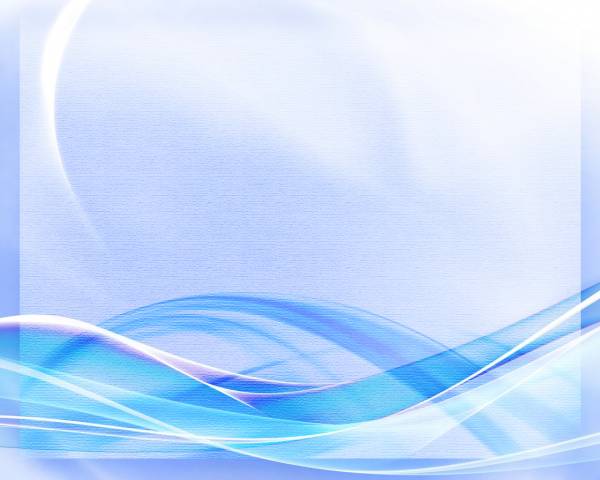 Актуальность
Ребенку-дошкольнику по природе присуща ориентация на познание окружающего мира и экспериментирование с объектами и явлениями реальности. Знания, полученные во время проведения опытов, запоминаются надолго, если ребенок делает все сам, а не находится в роли наблюдателя. Чем разнообразнее и интенсивнее поисковая деятельность, тем больше новой информации получает ребёнок, тем быстрее и полноценнее он развивается. 
Вода это любимый всеми детьми объект для исследования. С водой дети соприкасаются с первых дней жизни. Поэтому первые представления о воде складываются в младшем дошкольном возрасте: вода течёт из крана, в весеннем ручейке, вода растекается, её можно разлить. Но сколько секретов таит в себе вода, когда дети удивляются исчезнувшим лужам на асфальте, своему отражению в воде, запотевшим окнам в раздевалке от сырой одежды и многому другому… Путём экспериментирования мы решили разгадать некоторые секреты воды.
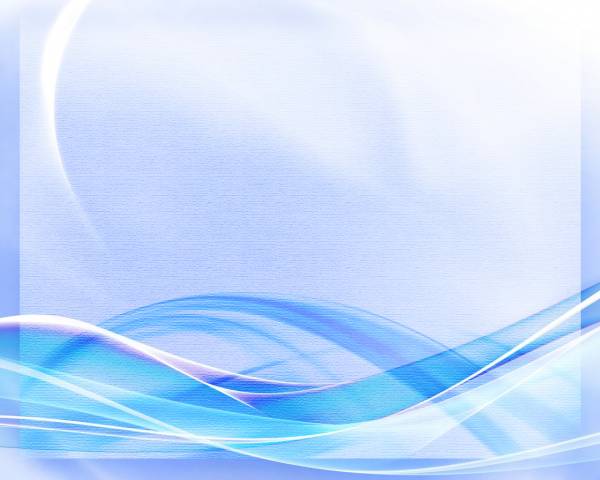 Положения ФГОС ДО реализуемые в проекте:
-организация увлекательного дела (эксперимент) с детьми младшего дошкольного возраста совместно с педагогом  и  самостоятельно в свободной деятельности;
   - интеграция образовательных областей: познавательное развитие, речевое развитие, социально-коммуникативное развитие, художественно-эстетическое развитие;
 - создание благоприятных условий развития детей в соответствии с их возрастными и индивидуальными особенностями и склонностями. Экспериментирование и фиксирование результата происходит в игровой форме,  чтобы ребенок сам захотел принять участие в деятельности (эксперименте) и сюжетно-ролевых играх;
     -педагог выступает в роли партнера, проявляющего живой интерес к познаваемому объекту;
  -   экспериментирование призвано развивать познавательный интерес, как потенциал естественнонаучного образования (1 ступень образования-  это дошкольное образование);
     -свободное общение и перемещение детей во время деятельности, с учетом безопасного поведения во время эксперимента;
    - время деятельности не ограничено временным интервалом, исключая режимные моменты;
     -закрепление полученных знаний  и умений происходит в режимные моменты.
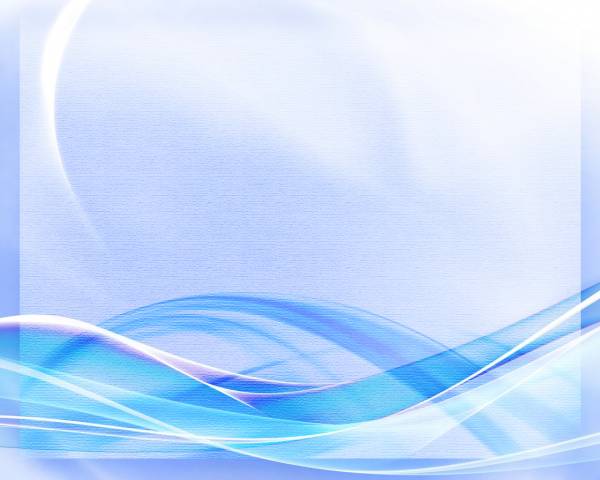 Вид проекта:  Познавательно-исследовательский
Сроки реализации проекта: февраль-май 2016 г.
       Участники проекта: Дети дошкольного возраста, воспитатель, родители. 
 Цель проекта:  Формирование представления о свойствах воды  и степени её важности в жизни человека и всего живого на земле.
Задачи: 
вовлекать детей в элементарную исследовательскую деятельность по изучению качеств и свойств воды;
обогатить словарь детей за счет слов: вода, водичка, прозрачная, льется, журчит, бежит, капает, мыть, вытирать, поливать, купать;
    развивать у детей познавательный интерес, наблюдательность, умение сравнивать и делать выводы;
развивать  мышление, логику, творчество ребенка, мелкую моторику, координацию;
 развивать эмоциональную отзывчивость и разнообразие переживаний детей в процессе общения с природой;
    получать удовольствие от выполненной работы в коллективе;
    воспитывать любовь к природе, бережное отношение к воде и растениям.
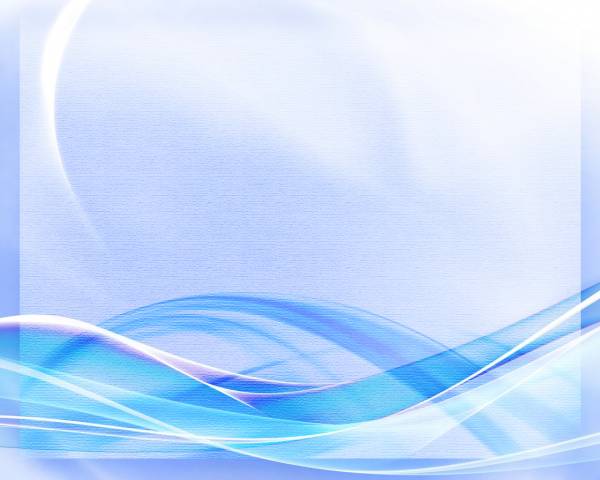 Реализация данного проекта развивает у детей:
- инициативность (ребенок предлагает свои пути решения проблемы, высказывает свое мнение, предположение);    - бытовую и интеллектуальную  самостоятельность  (в процессе эксперимента ребенок все пробует делать сам);   -  уверенность в себе («могу, мое мнение уважают»,  снимается страх перед  ошибкой);   - развитие воображения (всякое эмоциональное возбуждение ведет к работе воображения);    -волевое усилие (ребенок учиться сдерживать себя, чтобы дать возможность другому высказать свою точку зрения);    любознательность.;    разносторонние интересы.
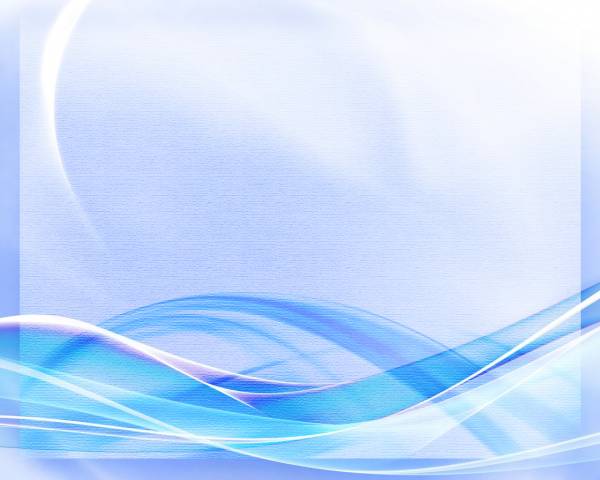 Планируемый результат

Расширение знаний детей о воде, ее свойствах и ее роли для окружающего мира; обогащение активного и пассивного словаря детей развитие у детей познавательного интереса, наблюдательности; принятие активного участия в продуктивной деятельности; проявление эмоциональной отзывчивости.
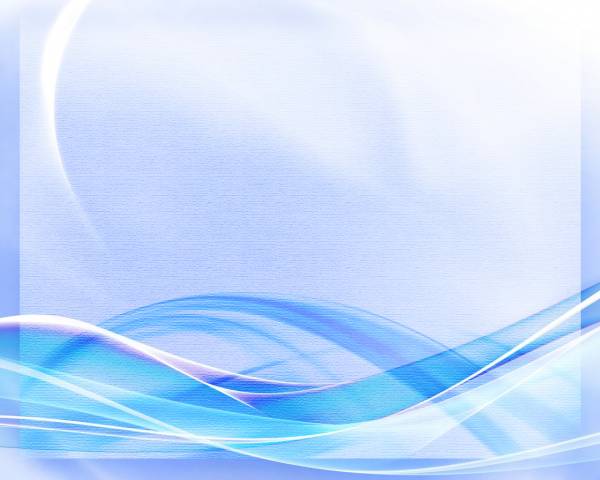 Реализация проекта в три этапа1.Подготовительный этап
 Составление проекта.
 Изучение методической литературы по опытно-экспериментальной деятельности во второй младшей группе. Сбор информации для создания творческой копилки со стихотворениями, загадками, потешками, рассказами о воде, усилиями педагога, детей и их родителей.
 Подбор необходимых материалов и оборудования:  емкости для игр с водой, игрушки, камушки, лейки, ведерки, стаканчики, бутылочки,  гуашь, кисточки, воронки, сито,  бумажные лодочки, шприцы, комнатные растения.
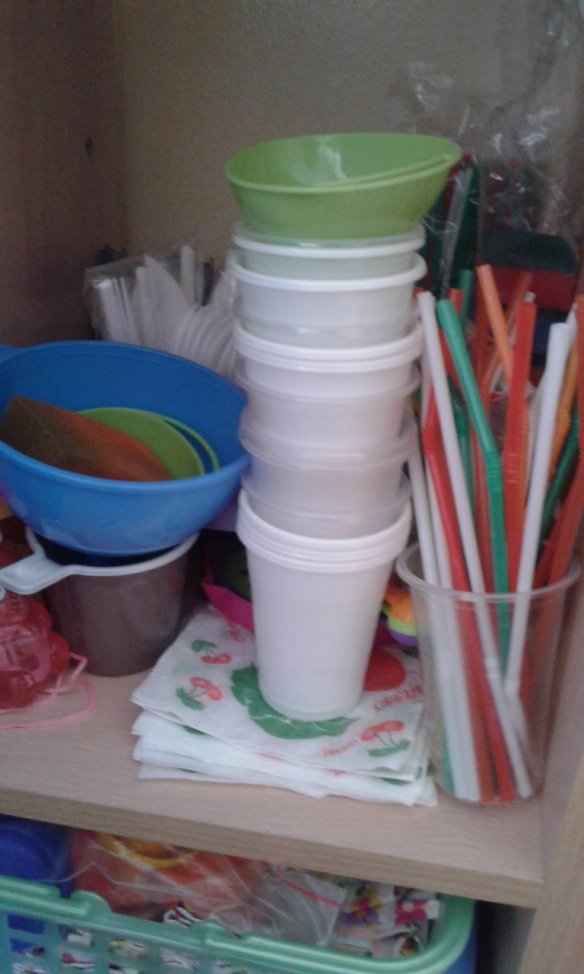 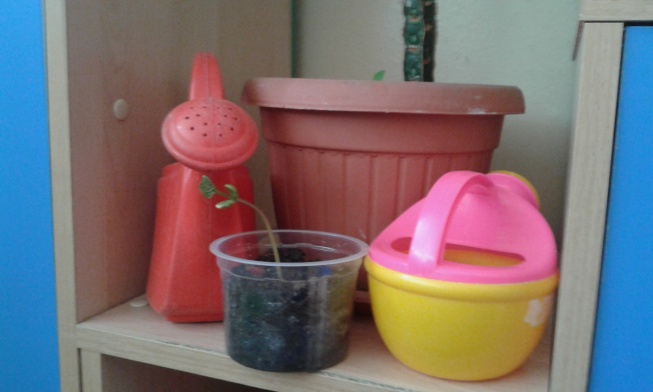 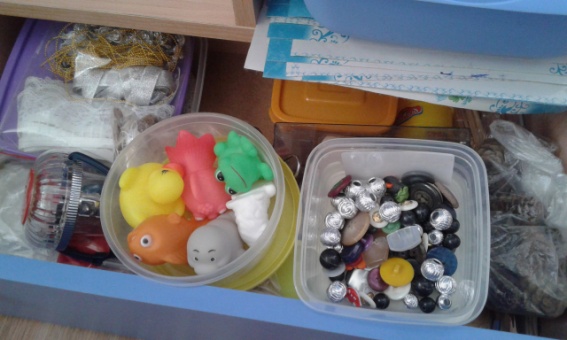 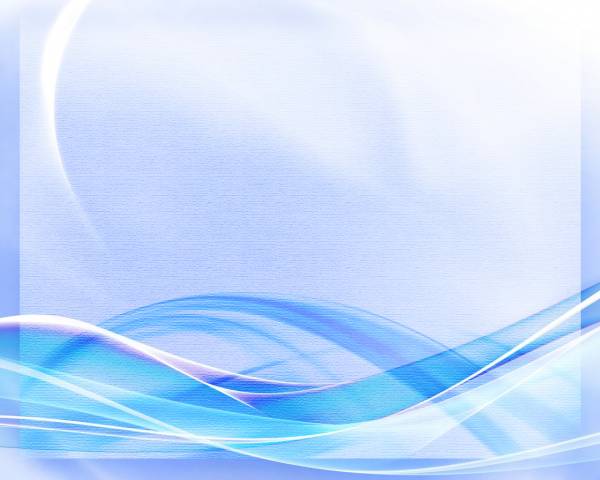 2. Основной этап
 Чтение произведений: 3. Александрова «Капель», А. Барто «Девочка чумазая»,К. Чуковский «Мойдодыр», С. Маршак «Дождь», В. Бианки «Купание медвежат». Заучивание потешек о воде.
  Беседы:«Водичка, водичка, умой мое личико…», «Зачем нужна вода» 
 Дидактические игры: «Кто где живет» , «Капельки и тучка»,  «Купание куклы».
Презентации:  «Значение воды на планете Земля» и др.
Наблюдения: «За трудом воспитателя по уходу за комнатными растениями и выполнение трудовых поручений воспитателя»,   «Рождение сосульки», «Образование льда», «За дождем из окна», «На прогулках за лужами».
Проведение опытов, игр -экспериментов: «Свойства воды( прозрачная, без запаха, капает, разливается, льется, плещется)», «Вода теплая и холодная», «Тонет - не тонет, плавает» (легкие предметы плавают, а тяжелые тонут), «Волшебница водица» (значение воды в жизни человека, живых существ и растений),  «Цветные льдинки», «Луковая грядка»,  «Голосок водички» (слуховое восприятие воды), «Попробуй на вкус» (вкусовое восприятие воды) и др.
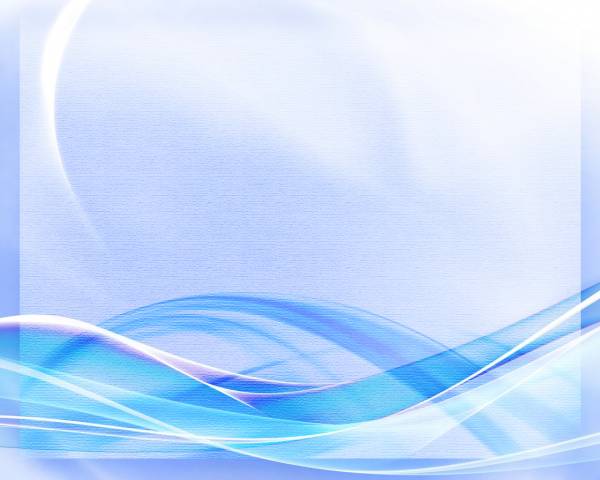 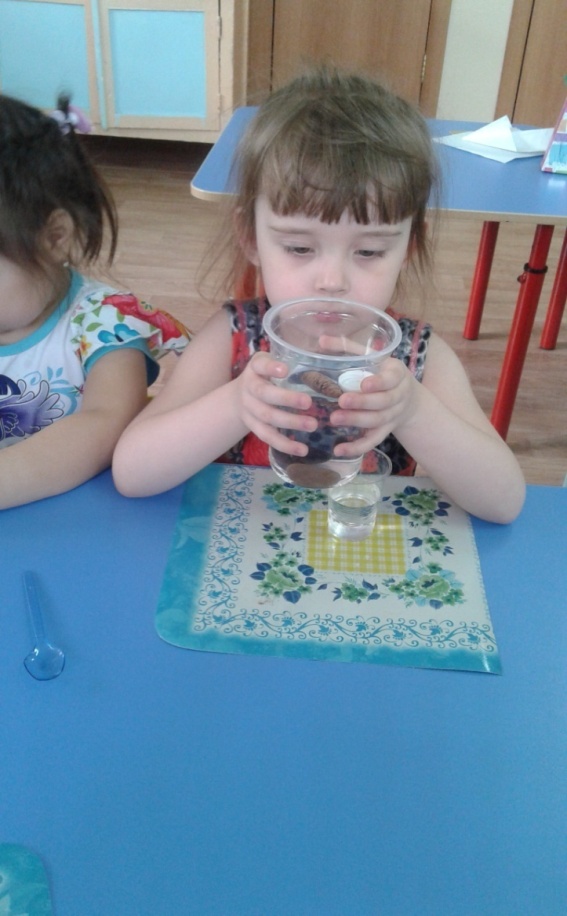 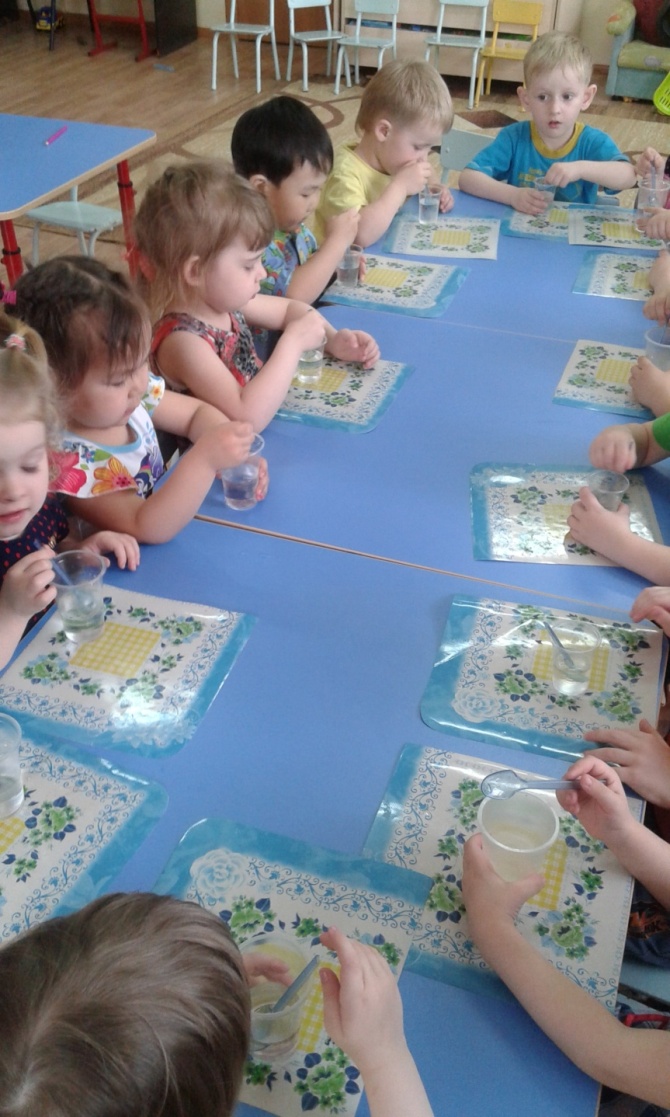 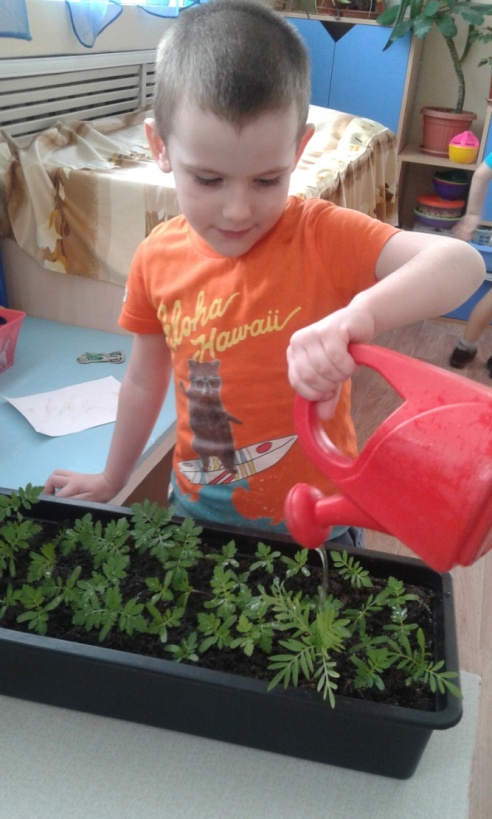 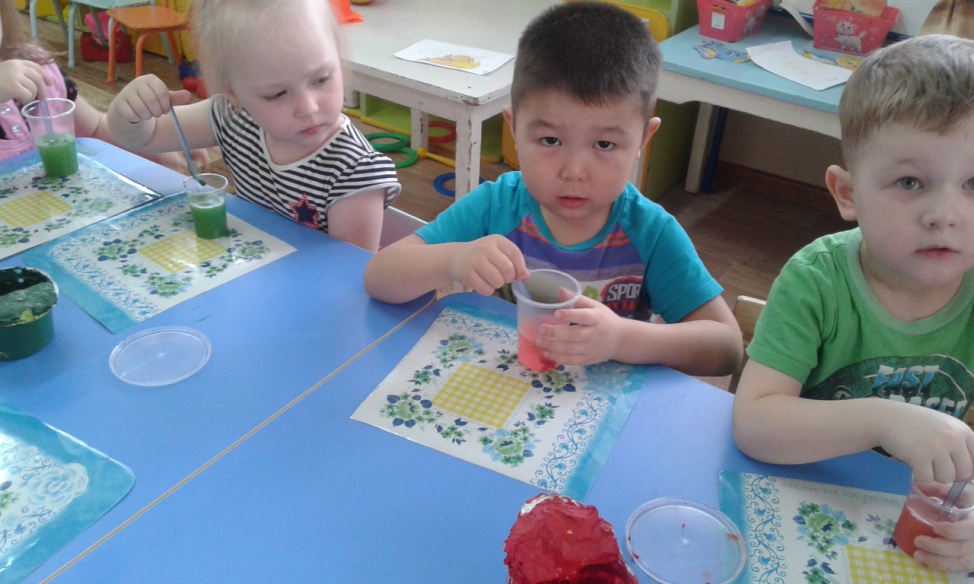 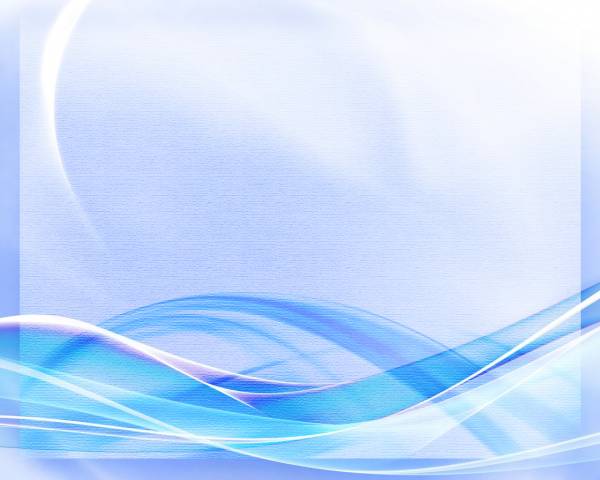 3. Заключительный этап
Итоговое занятие по теме проекта
 Фотоотчёт
Презентация проекта в ДОУ среди воспитателей
Публикация проекта в сети Интернет
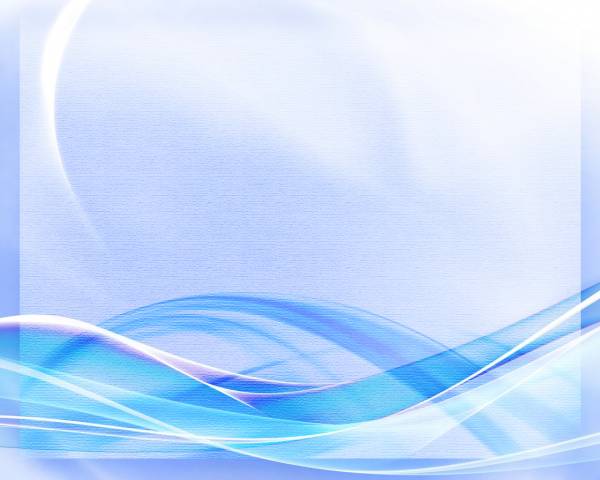 Работа с родителями
1. Пополнение уголка по экспериментальной деятельности;
2. Анкета для родителей «Детское экспериментирование в семье»
3. Консультация для родителей «Играя, познаём»
4. Информация в родительском уголке на тему: ««Экспериментирование с водой»
5. Памятка для родителей: «Поддержание интереса у детей к познавательному экспериментированию»
6. Фото отчет для родителей по окончании проекта
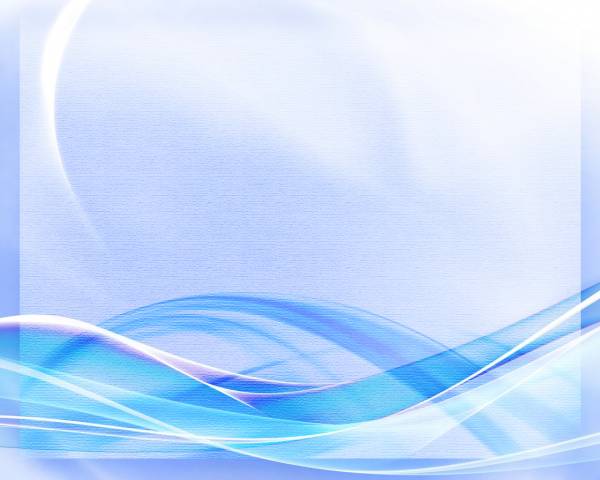 Возможные риски 

-Низкий уровень познавательного интереса некоторых детей. 
- Незаинтересованность родителей в проекте.
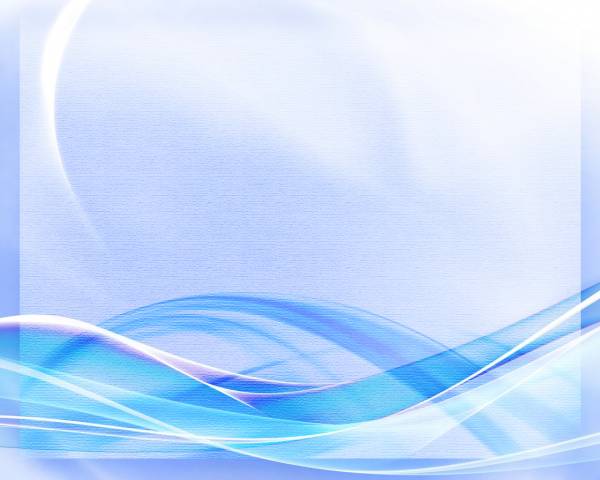 Литература

1. «Федеральный Государственный стандарт  дошкольного образования»
2. От рождения до школы. Примерная основная общеобразовательная программа дошкольного образования/под ред. Н.Е.Вераксы,Т.С.Комаровой,М.А.Васильевой.-М.,2010.. 
 3. Организация опытно –экспериментальной деятельности детей 2-7лет.Тематическое планирование, рекомендации, конспекты занятий.  Е.А.Мартынова, И.М. Сучкова., -Волгоград , 2013 г.
4. «Дети раннего возраста в детском саду»  Е. Н. Жердева 
Дик Н.Ф. «Развивающие занятия по экологии для дошкольников».
5. Крылова С.В. «Здоровьесберегающее пространство в детском саду» (проектирование, тренинги, модели занятий).
Интернет ресурсы: http://www.maam.ru/ («Международный образовательный портал 
•http://nsportal.ru/ (Социальная сеть работников образования
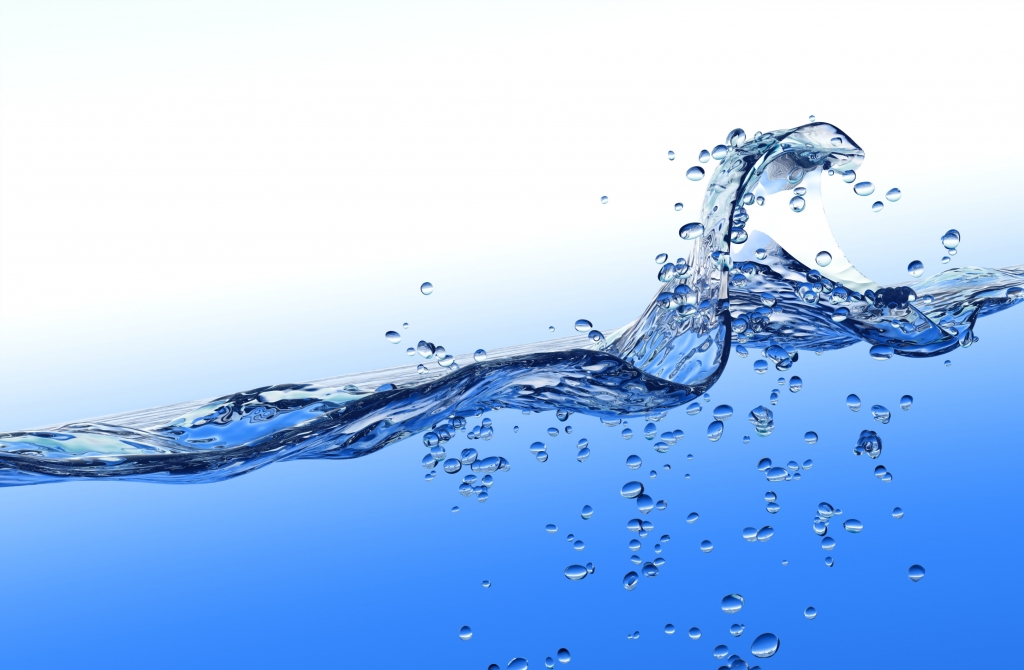 Спасибо за внимание!
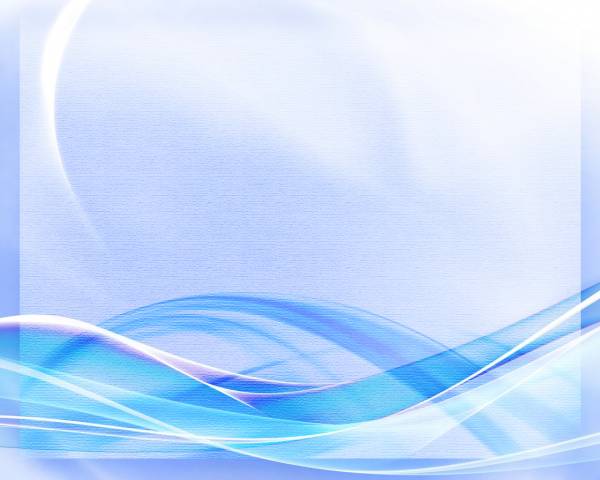